Turizm Acentesi (Uçak Seyehat Acentesi)
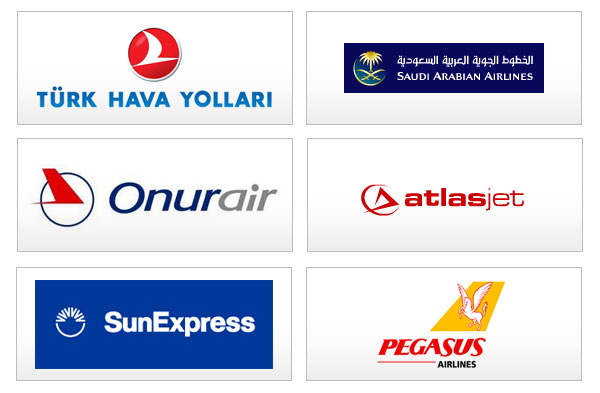 Genel Bakış
Uçak ile seyehat etmek isteyen bir yolcu olsun.
Kişi uçak bileti alabilmek için önünde iki seçenek vardır:

Call Center ile görüşüp bilet almak.
Hava yolu Web Sitesi üzerinden kendisi de bilet alabilir.
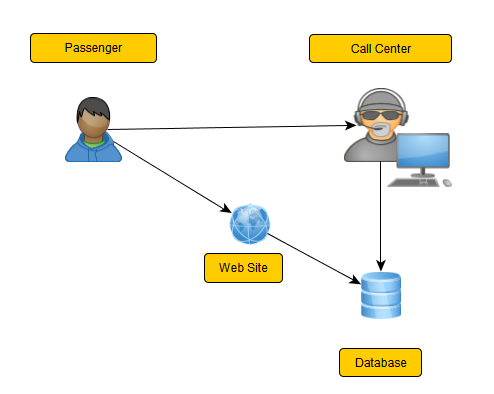 Business Rules (İş Kuralları)
Bir Agent, hava yollarının Agent web sitesine kullanarak Passenger bilgilerini alıp sisteme girer, uygun uçuşu bulur, bileti keser, system müşteriye e-mail gönderir. 
Sistem database’inde uçağın uçuş bilgileri bulunmaktadır. Varış ve kalkış bilgisi, uçuş numarası, koltuk numarası, booking class (First Class) vb. bilgiler tutulmalıdır.
Bir passenger kesilen bilet ile uçuşu gerçekleştirmek şartı ile, eğer hava yollarına üye  ise puan kazanabilir. 
Uçuşu yaptıktan bir hafta sonra Call Center ile görüşüp eğer uçuştan puan veya bedava bilet kazanmış ise hesabına işletebilir. 
Yolcu hava yolları üyesi ise check In sırasında kart bilgilerini gösterir ise flyer_Id si passenger listesine girişi yapılır.

Hava yollarına üyeliği bulunan yolcu, bu hava yolunun partnerlerinde uçuştan kazandığı puanları  harcayabilir., yeme ,içme, araç kiralama, otel kiralama vs. 
Aynı şekilde hava yolu partnerlerinden kazandığı puan ile uçak bileti alabilir.
Bir yolcu birden fazla koltuk rezerve edip satın alabilir.
Bir yolcu bir bilet ile ya  flight – veya non-flight activite yapabilir.  
Bir bilet birden farklı tipte alınabilir.  Para  ile / Puan ile / Bedava bilet (Hediye bilet)
Bir yolcunun yaptığı uçuş, otel vb. activitelere ait bir ve birden fazla fatura kesilebilir.
Bir member ın sadece tek tür üyelik durumu vardır. (Status type) Active, Inactive, vs.
Her member tek tip member olabilir. (Bireysel, kurumsal, Coorparate, charity vs.)
Bir member’ın tek tiptir üyelik cart’ı vardır. (Gold, Silver vs. (Tier))
Her member ın en az bir tane telefon numarası , adress, email adresi sistemde tanımlı olmalıdır .
İş yeri telefon veya adresi sadece bir şirkete ait olabilir.
Bir memberın bir tane communication dili, bir tip status, bir tip member type ı , tek tip title'ı, tek bir enrollment kaynağı vardır.
Bir member ın bir veya birden fazla email, phone, address’i   vardır.
Bir member ın en az bir email, bir phone, bir addressi olması gerekir.
Bir member ın bir veya birden fazla activitesi olabilir.
Bir activite sadece bir tane member a ait olabilir.
Bir member ın bir veya birden fazla uçuşu olabilir.
Her bir uçuş FPL kaydı sadece ya bir member'a ya da bir non-member a ait olabilir.
ER DIAGRAMS
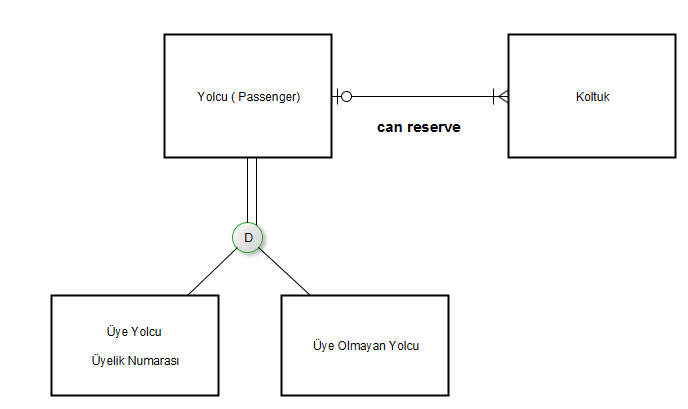 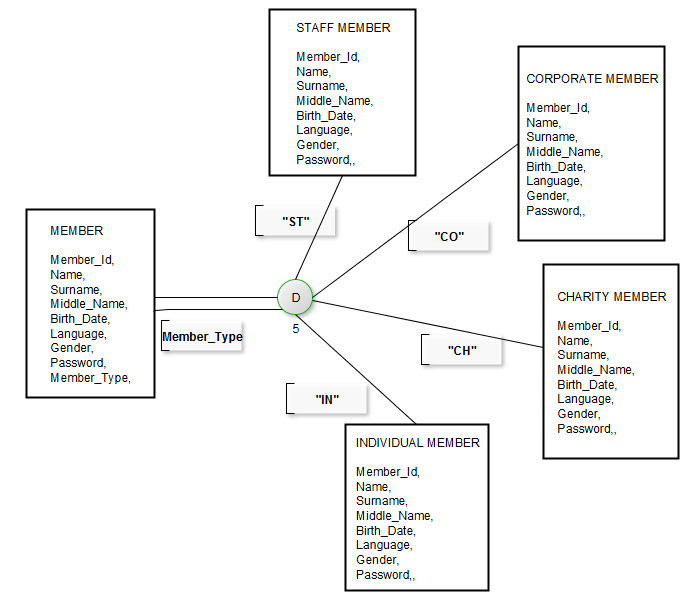 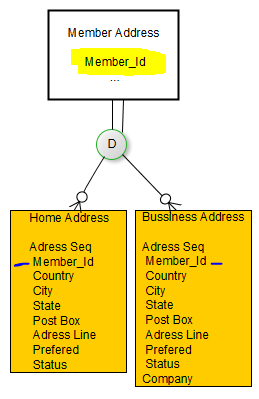 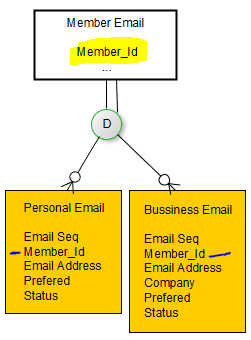 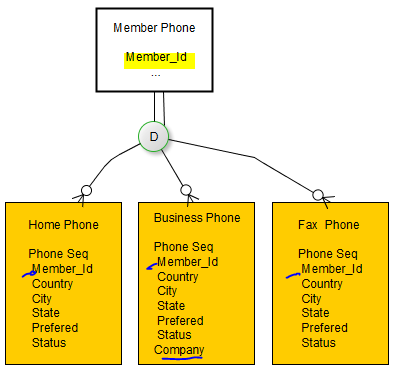 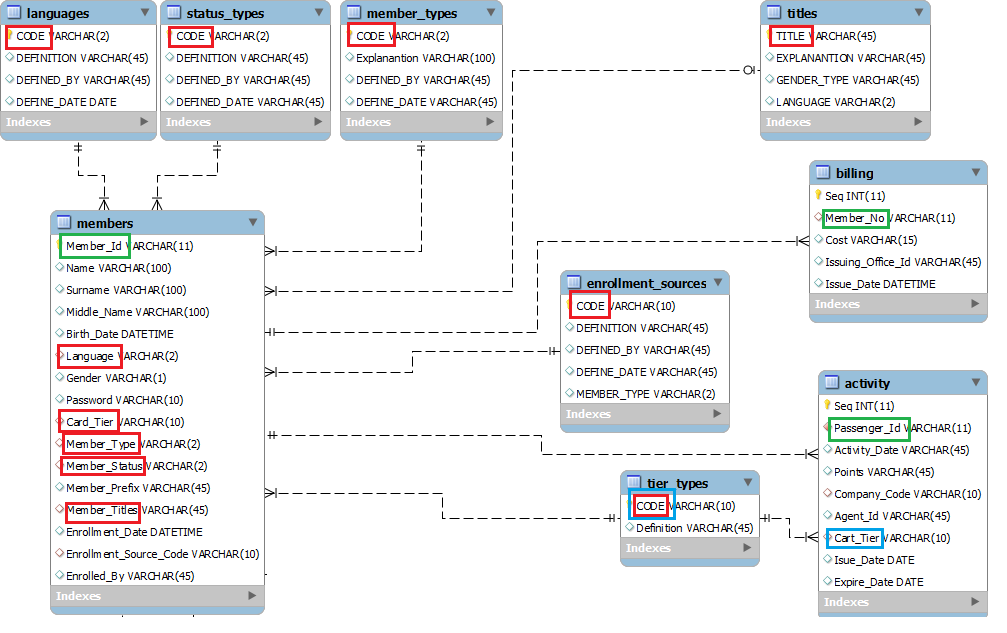 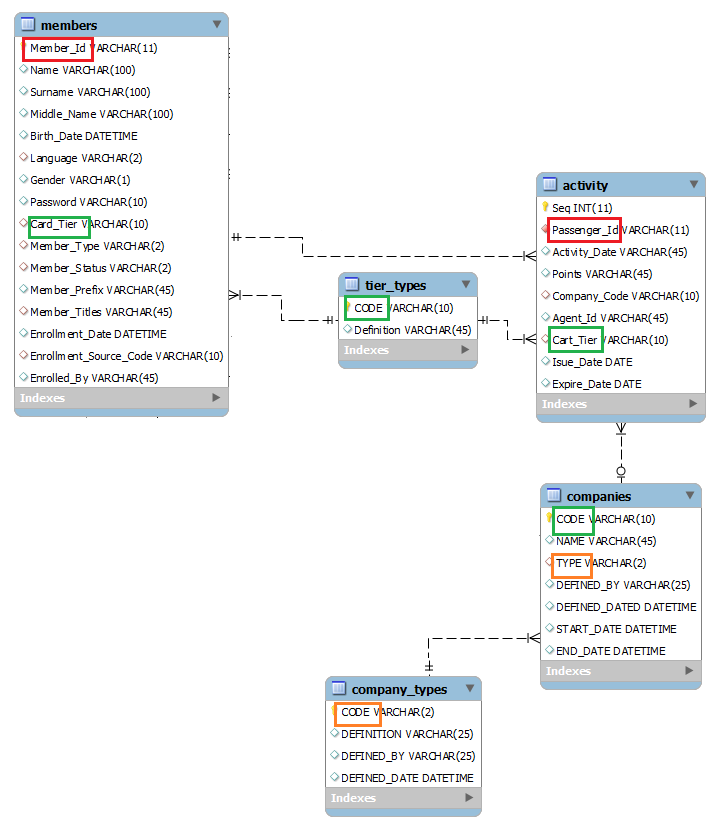 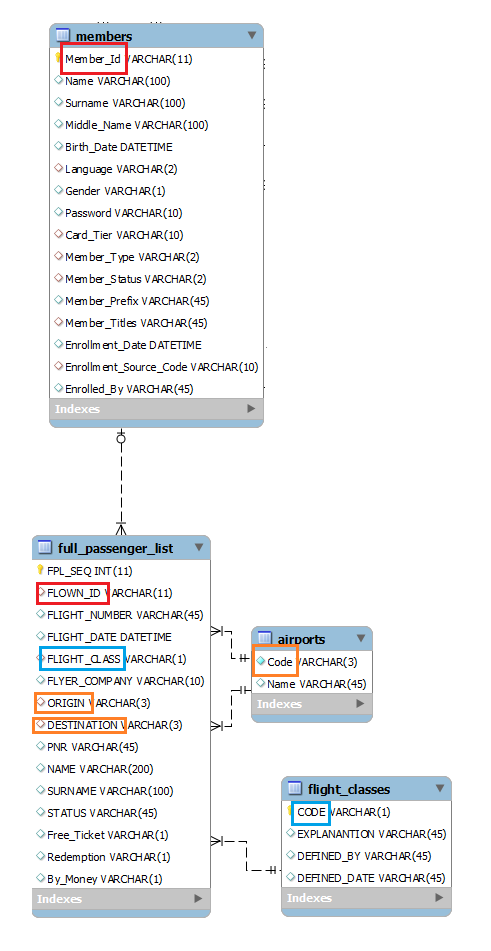 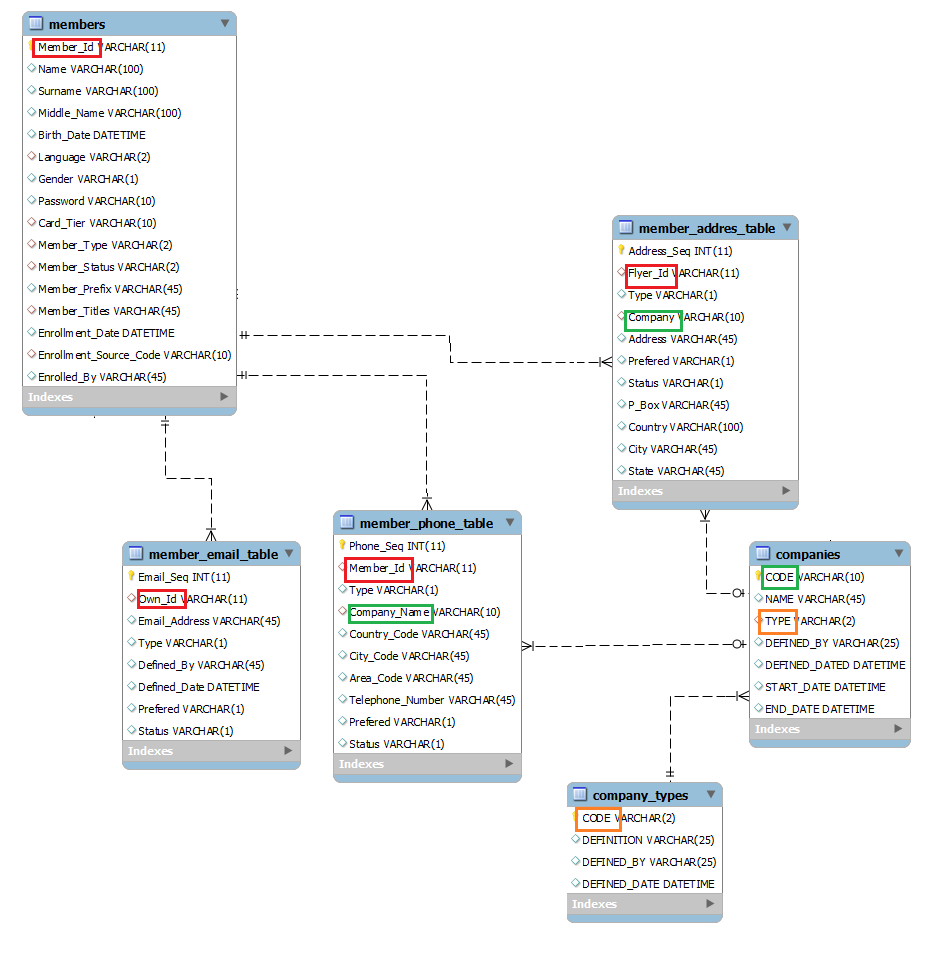 TABLES
COLUMNS
DATA TYPES
EXAMPLE INSTANCE
Members
Member Address
Member Email
Full Passenger List
Activity
SCRIPTS 
CONSTRAINT , FOREIGN KEY, REFERENCES
CONSTRAINT `Card_Tier`
    FOREIGN KEY (`Card_Tier` )
    REFERENCES  tier_types` (`CODE` )
  CONSTRAINT `Enrollment_Source_Code`
    FOREIGN KEY (`Enrollment_Source_Code` )
    REFERENCES enrollment_sources` (`CODE` )
  CONSTRAINT `Language`
    FOREIGN KEY (`Language` )
    REFERENCES  languages` (`CODE` )
  CONSTRAINT `Member_Status`
    FOREIGN KEY (`Member_Status` )
    REFERENCES  status_types` (`CODE` )
  CONSTRAINT `Member_Titles`
    FOREIGN KEY (`Member_Titles` )
    REFERENCES  titles` (`TITLE` )
  CONSTRAINT `Member_Type`   FOREIGN KEY (`Member_Type` )
    REFERENCES  member_types` (`CODE` )
CREATE  TABLE  ` members` (
  `Member_Id` 	VARCHAR(11)    NOT NULL ,
  `Name` 		VARCHAR(100)  DEFAULT NULL ,
  `Surname` 		VARCHAR(100)  DEFAULT NULL ,
  `Middle_Name` 	VARCHAR(100)  DEFAULT NULL ,
  `Birth_Date` 		DATETIME          DEFAULT NULL ,
  `Language` 		VARCHAR(2)      DEFAULT NULL ,
  `Gender` 		VARCHAR(1)      DEFAULT NULL ,
  `Password` 		VARCHAR(10)    DEFAULT NULL ,
  `Card_Tier` 		VARCHAR(10)    DEFAULT NULL ,
  `Member_Type` 	VARCHAR(2)      DEFAULT NULL ,
  `Member_Status` 	VARCHAR(2)      DEFAULT NULL ,
  `Member_Prefix` 	VARCHAR(45)    DEFAULT NULL ,
  `Member_Titles` 	VARCHAR(45)    DEFAULT NULL ,
  `Enrollment_Date` 	 DATETIME  	  DEFAULT NULL ,
  `Enrollment_Source_Code` 	VARCHAR(10)    DEFAULT NULL ,
  `Enrolled_By` 	VARCHAR(45)    DEFAULT NULL ,

 PRIMARY KEY Member_Id ,
  UNIQUE INDEX  Member_Id,
  INDEX  Language,
  INDEX  Member_Type,
  INDEX  Member_Titles,
  INDEX  Member_Status,
  INDEX  Enrollment_Source_Code,
  INDEX  Card_Tier,
and …
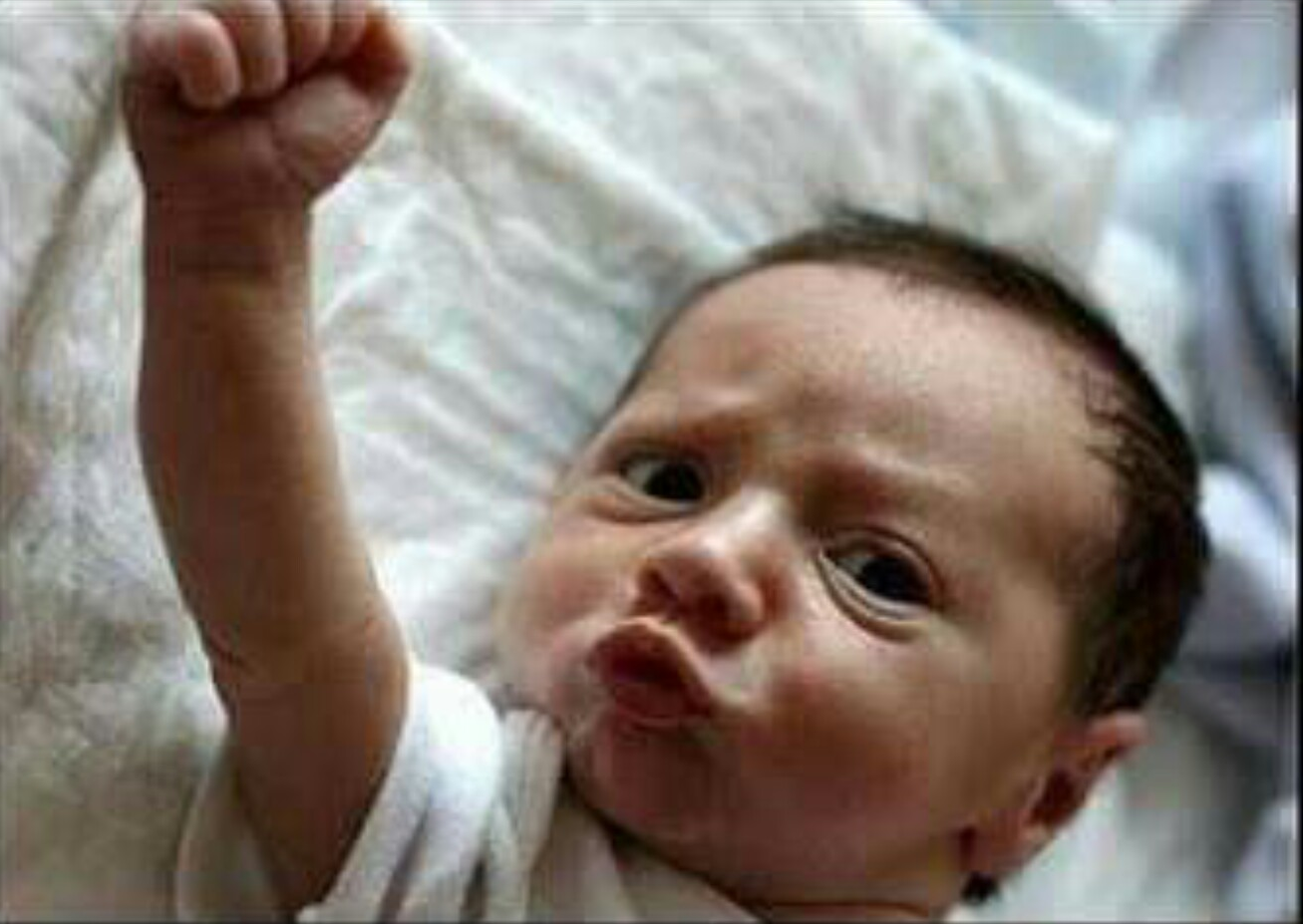 THANKS FOR LISTENING  